Solución OSE Estela
Agenda
INTRODUCCIÓN
¿QUIÉNES SOMOS?
¿QUÉ OFRECEMOS?
CERTIFICACIONES
ARQUITECTURA
IMPLEMENTACIÓN
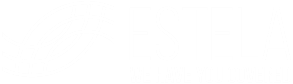 INTRODUCCIÓN
Operadores - Sistemas
Operadores de Servicios Electrónicos (OSE) Quien se encarga de comprobar informáticamente el cumplimiento de las condiciones de emisión de los comprobantes electrónicos a través del sistema de emisión electrónica (SEE), cuando sea contratado por el emisor electrónico.Sistema de Emisión Electrónica del OSE El OSE debe realizar la comprobación informática de las condiciones de emisión de los documentos que el emisor le envíe, de cumplir con las condiciones el OSE le enviará, además la constancia de recepción (CDR), caso contrario le enviará una comunicación de inconsistencias.
1
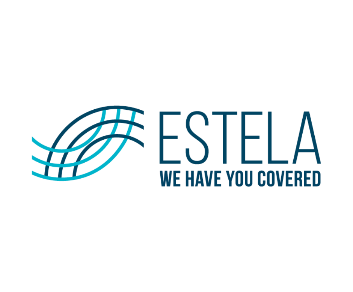 ¿QUIÉNES SOMOS?
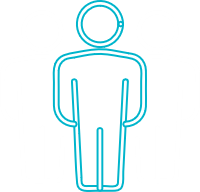 Somos Estela
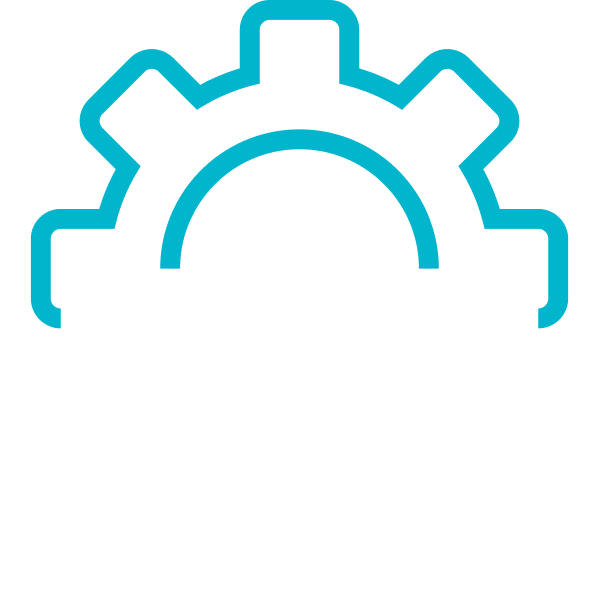 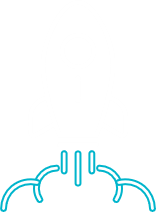 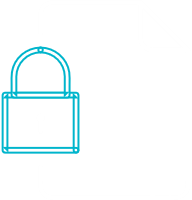 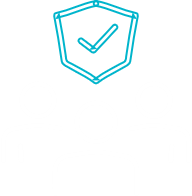 +700
Estelars
+1,470 M
+1.5k
ECOSISTEMA DE COMPLIANCE
8 PIONEROS
Implementaciones corporativas anuales
¡Y pronto más!
Documentos electrónicos anuales
FACTURA ELECTRÓNICA / EDI / BOVEDA FISCAL
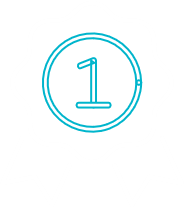 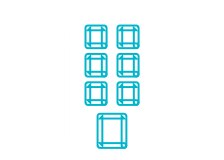 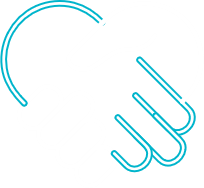 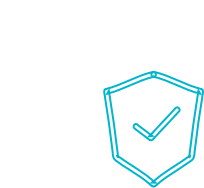 +11K
10
+9
AUTORIZADOS
Clientes corporativos en la región
PAC MX/ PAC PANAMÁ/ PAC RD/ PT COL / CHILE/ OSE & PSE/ PSE CR/
Aliados estratégicos
Países
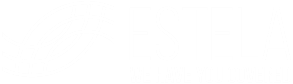 [Speaker Notes: PAC (México)= Proveedor Autorizado de Certificación
PT (Colombia) = Proveedor Tecnológico
PSE (Perú) = Proveedor de Servicios Electrónicos
PAC (Panamá)= Proveedores Autorizados Calificados]
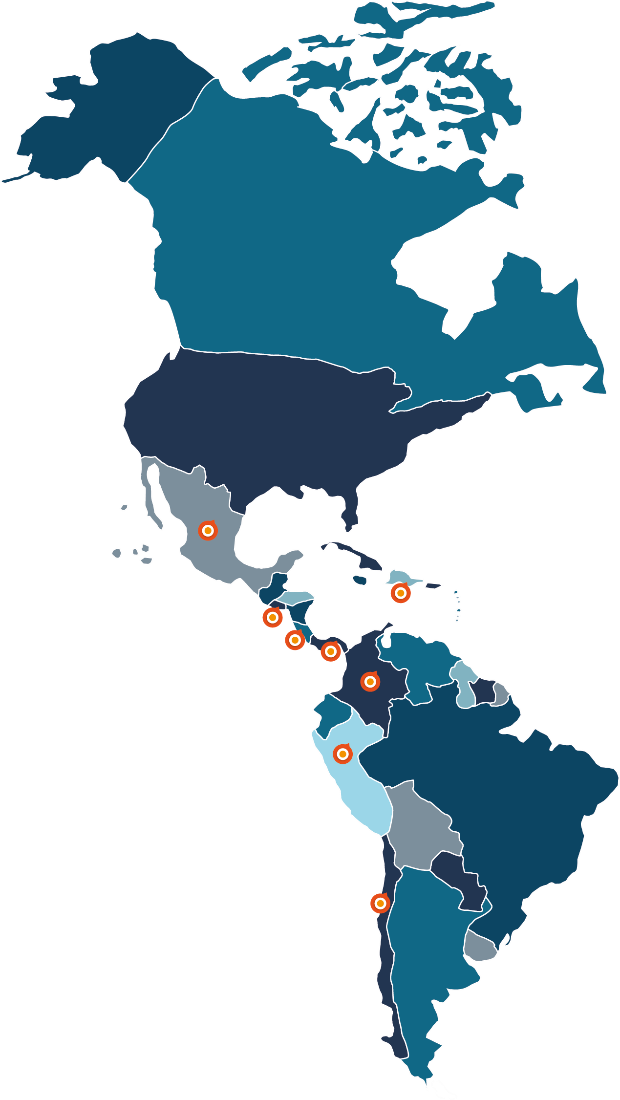 ¿QUIÉNES SOMOS?
Proveedor Regional con Atención Local
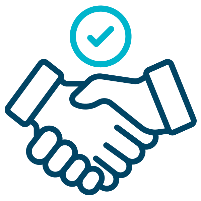 1
Confianza
Pioneros en el proyecto de FE
México
República Dominicana
2
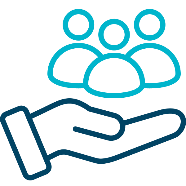 Experiencia
El Salvador
Más de 2,000 grandes clientes satisfechos
Costa Rica
Panamá
3
Funcionalidad
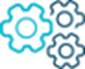 Colombia
Perú
Solución en todos los modelos operacionales
4
Chile
Soporte
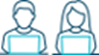 Equipo local especializado
¿QUIÉNES SOMOS?
Principales Sectores
Manufactura
Retail
Servicios
Automotriz
Alimentos y Bebidas
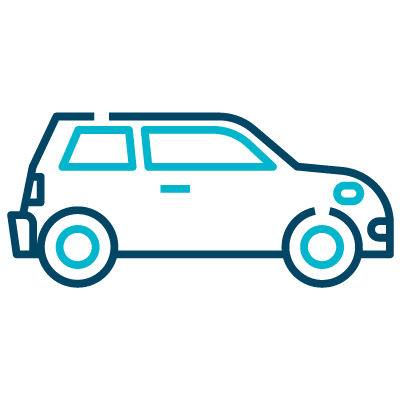 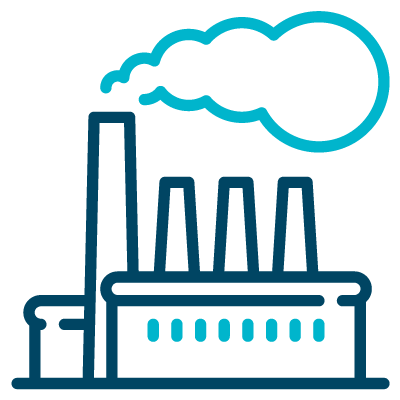 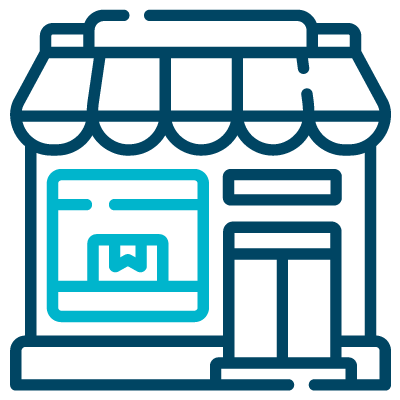 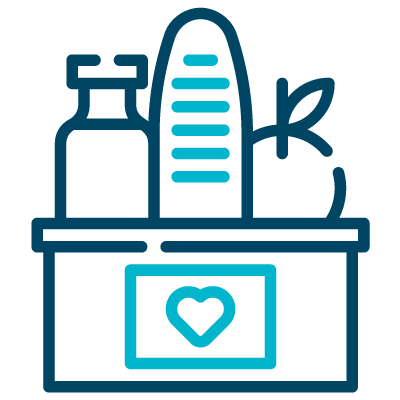 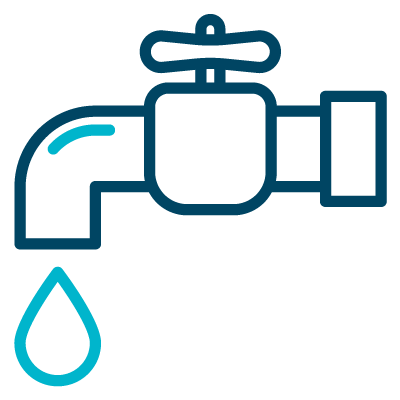 Logístico
Entretenimiento
Financiero
Telcom
Tecnología
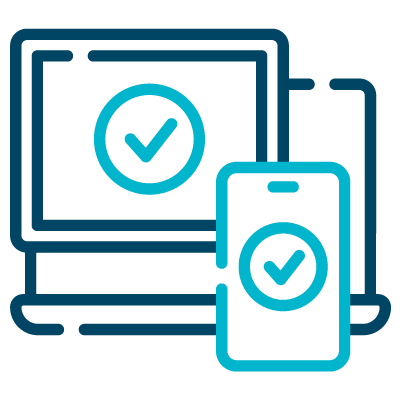 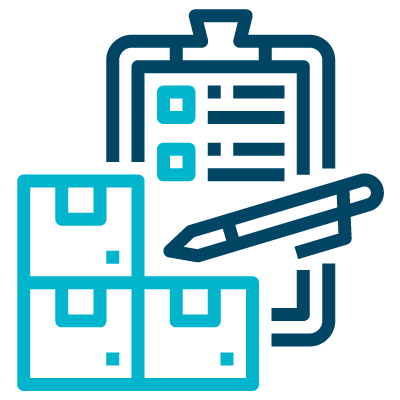 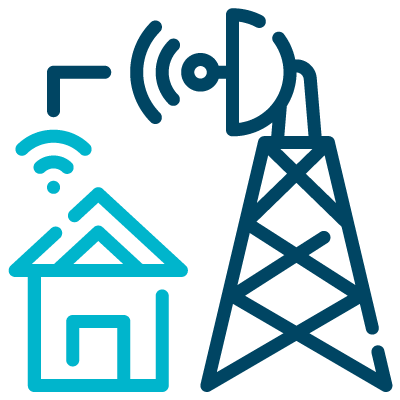 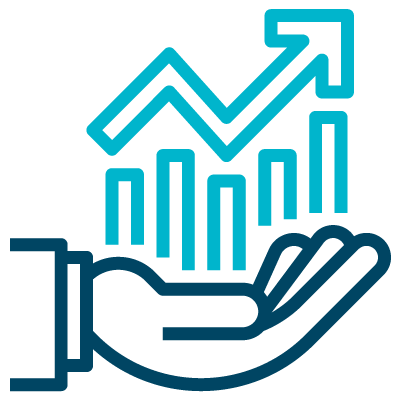 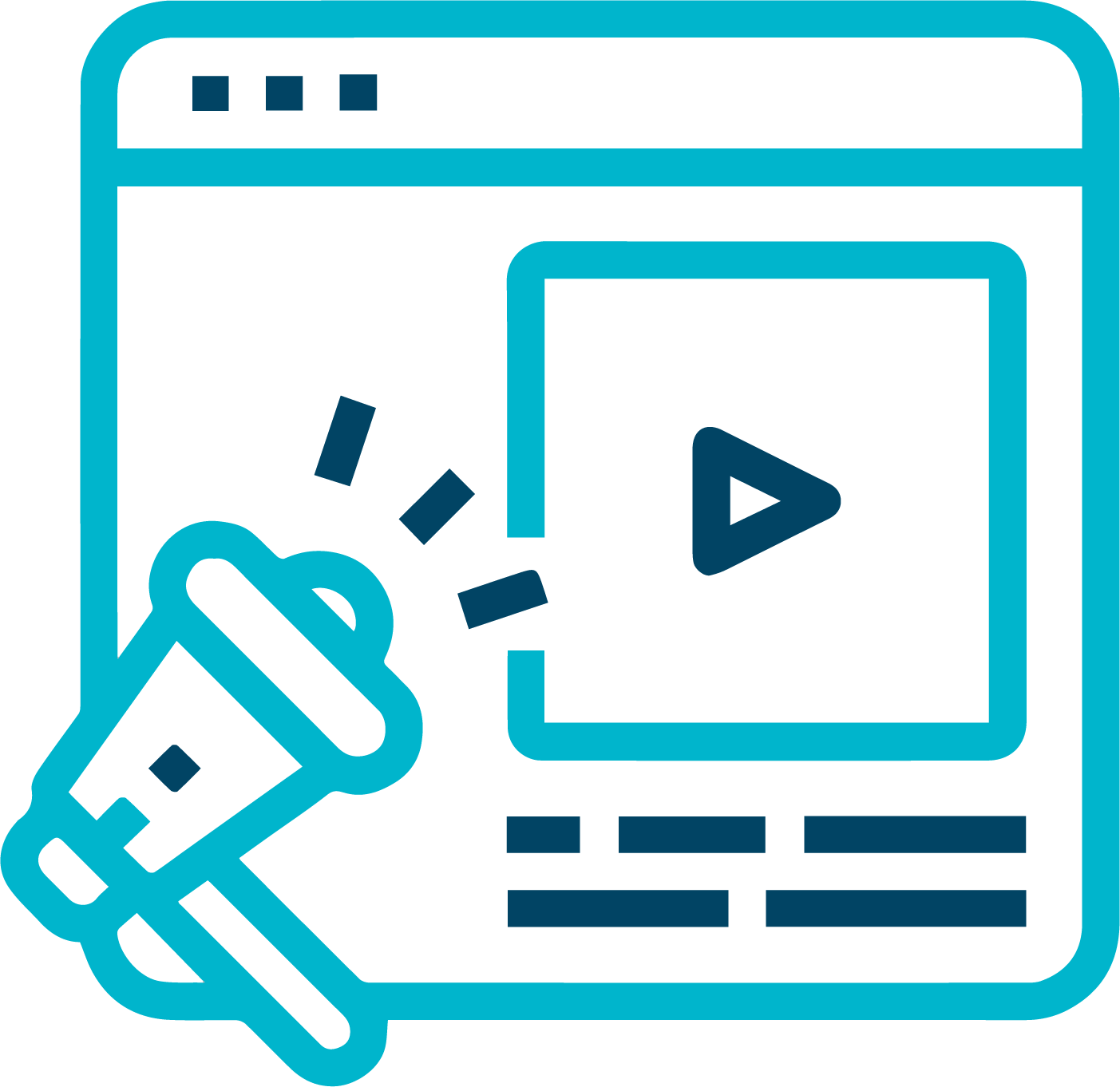 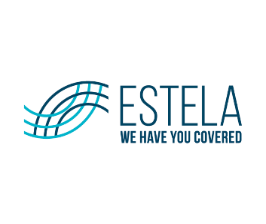 ¿QUÉ OFRECEMOS?
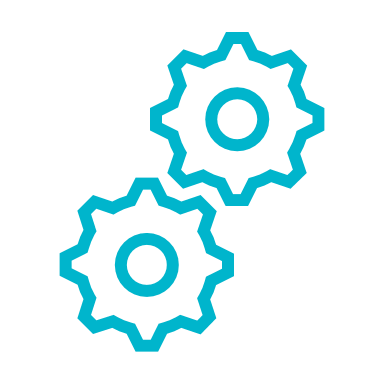 Nuestro Diferencial
¿QUIÉNES SOMOS?
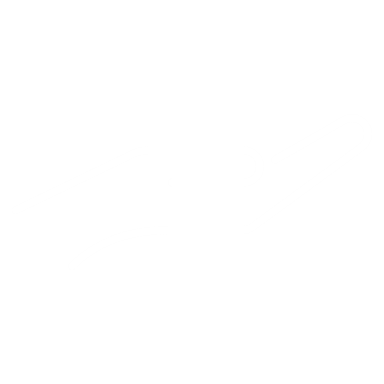 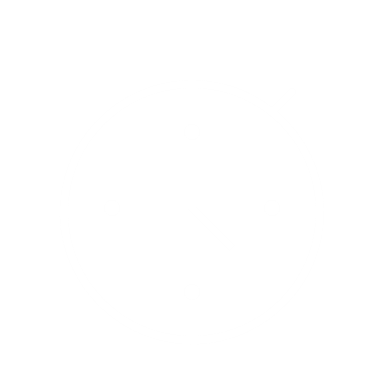 24
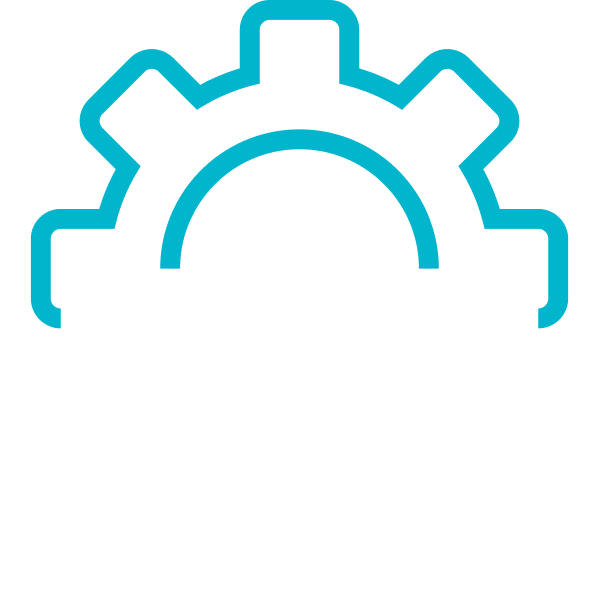 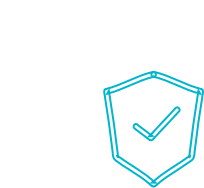 Disponibilidad de servicios para la gestión de sus CPE
Cumplimiento con estándares mundiales de seguridad
Dedique su tiempo a la gestión de su negocio
Gestión de tecnología acorde a su necesidad
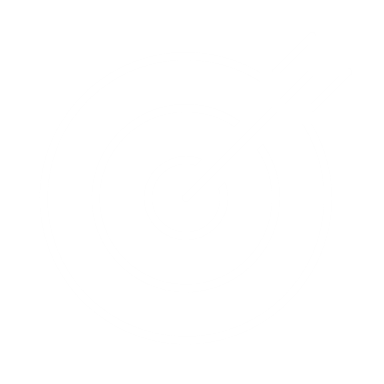 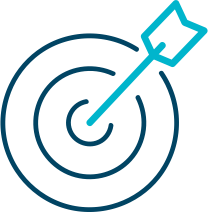 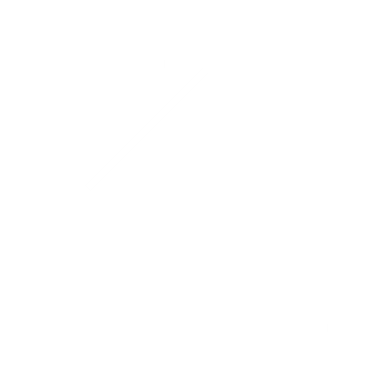 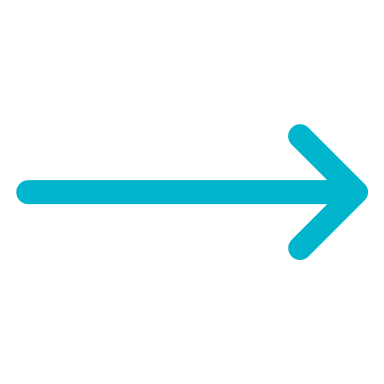 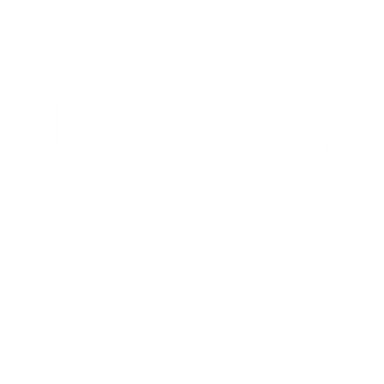 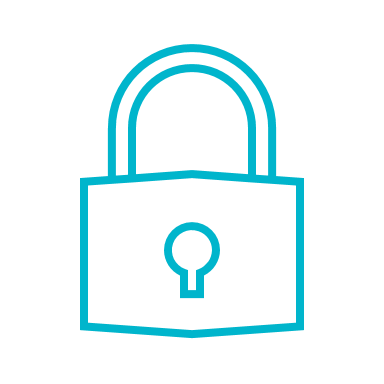 Sea competitivo con las mejores soluciones del mercado
Rentabilice inversión, reduciendo costos tecnológicos
Información segura y  disponible, administrada por expertos
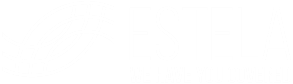 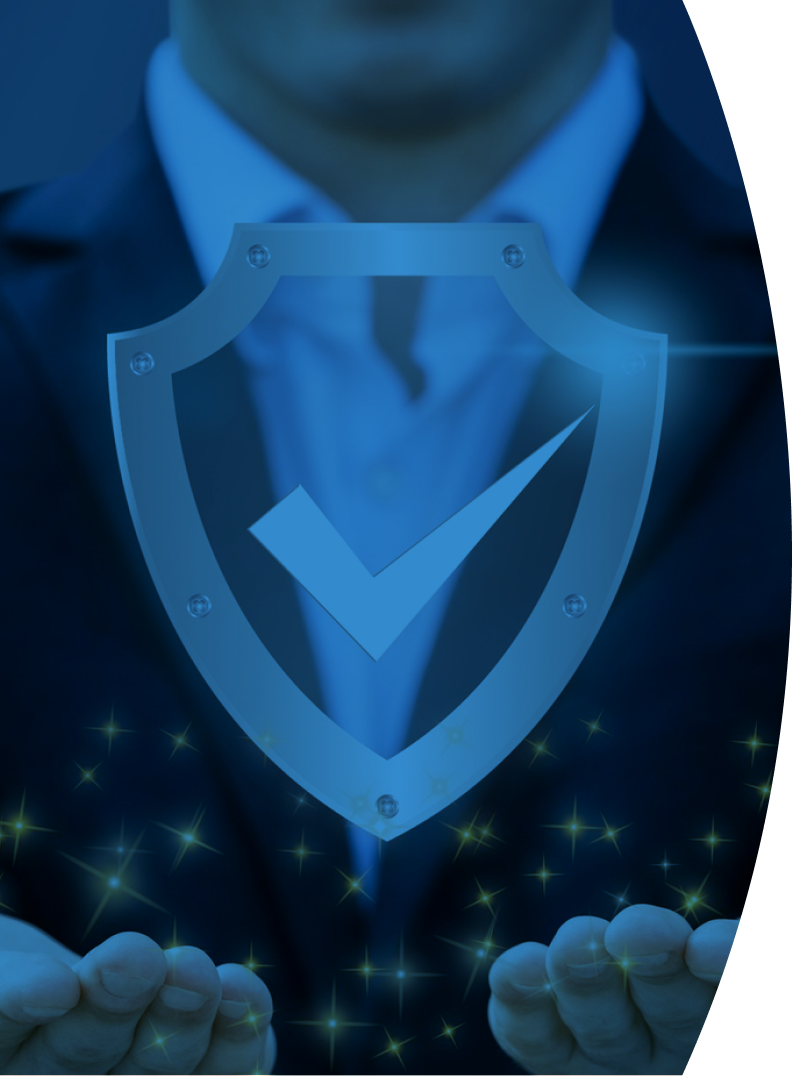 CERTIFICACIONES
TODO BAJO CONTROL 
“WE HAVE YOU COVERED”
Autentificaciones
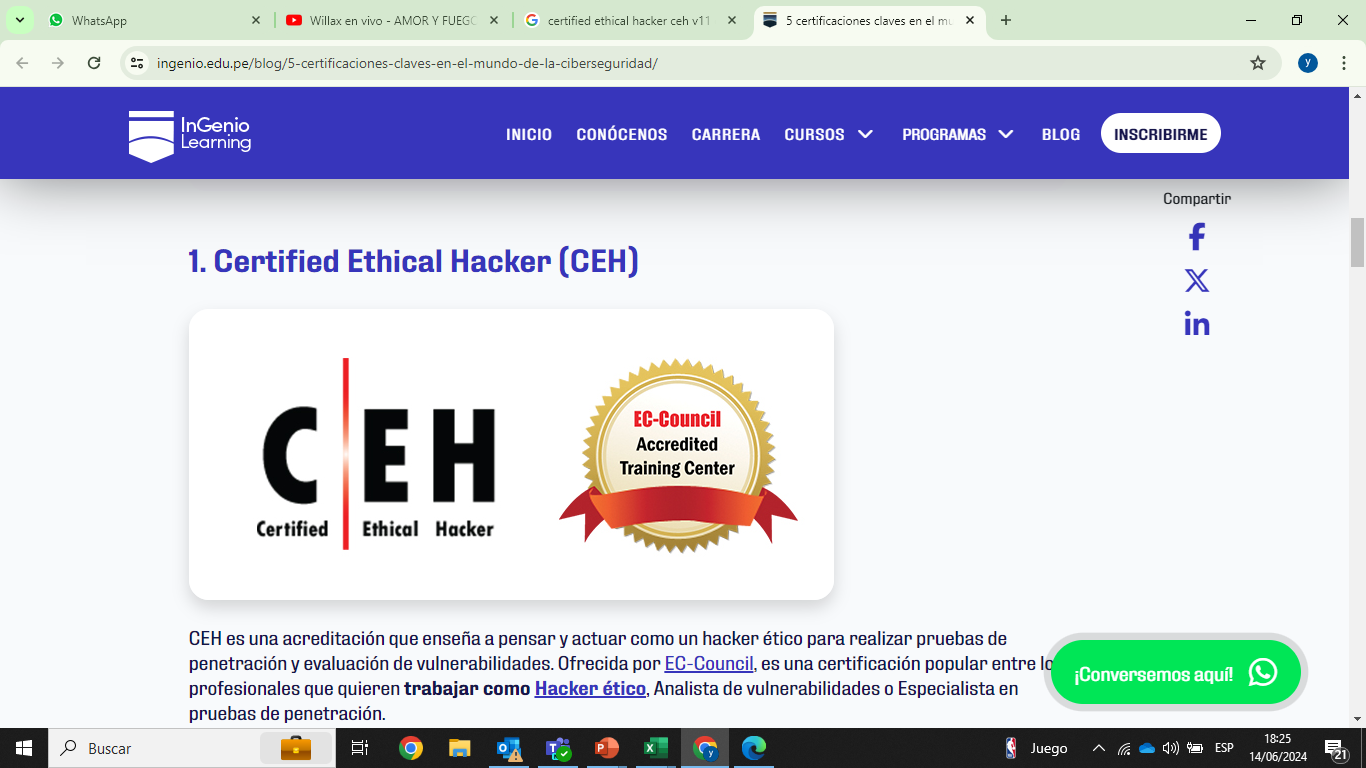 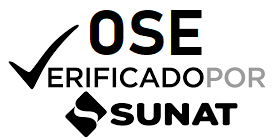 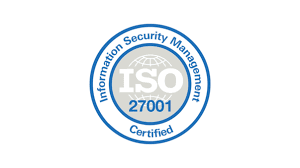 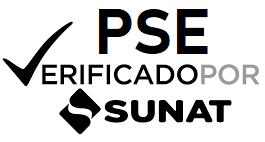 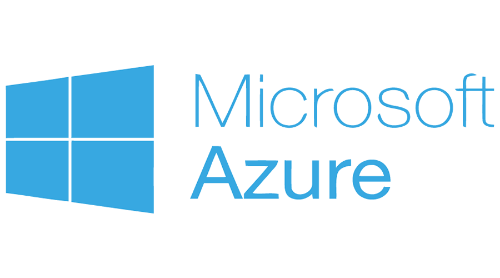 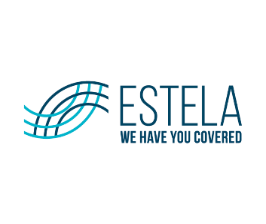 ARQUITECTURA SEE
Validación OSE
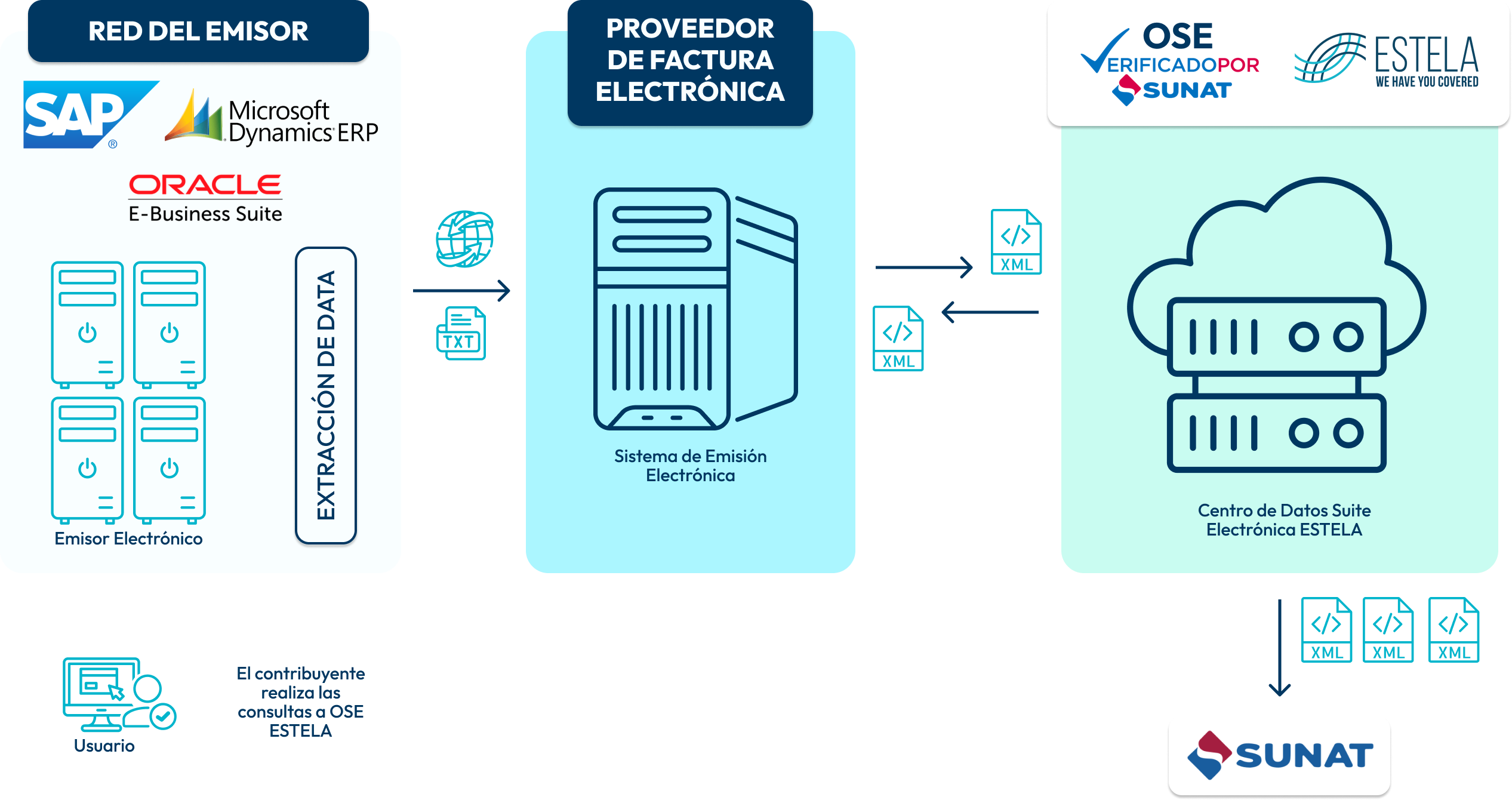 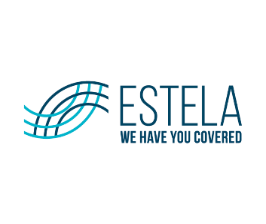 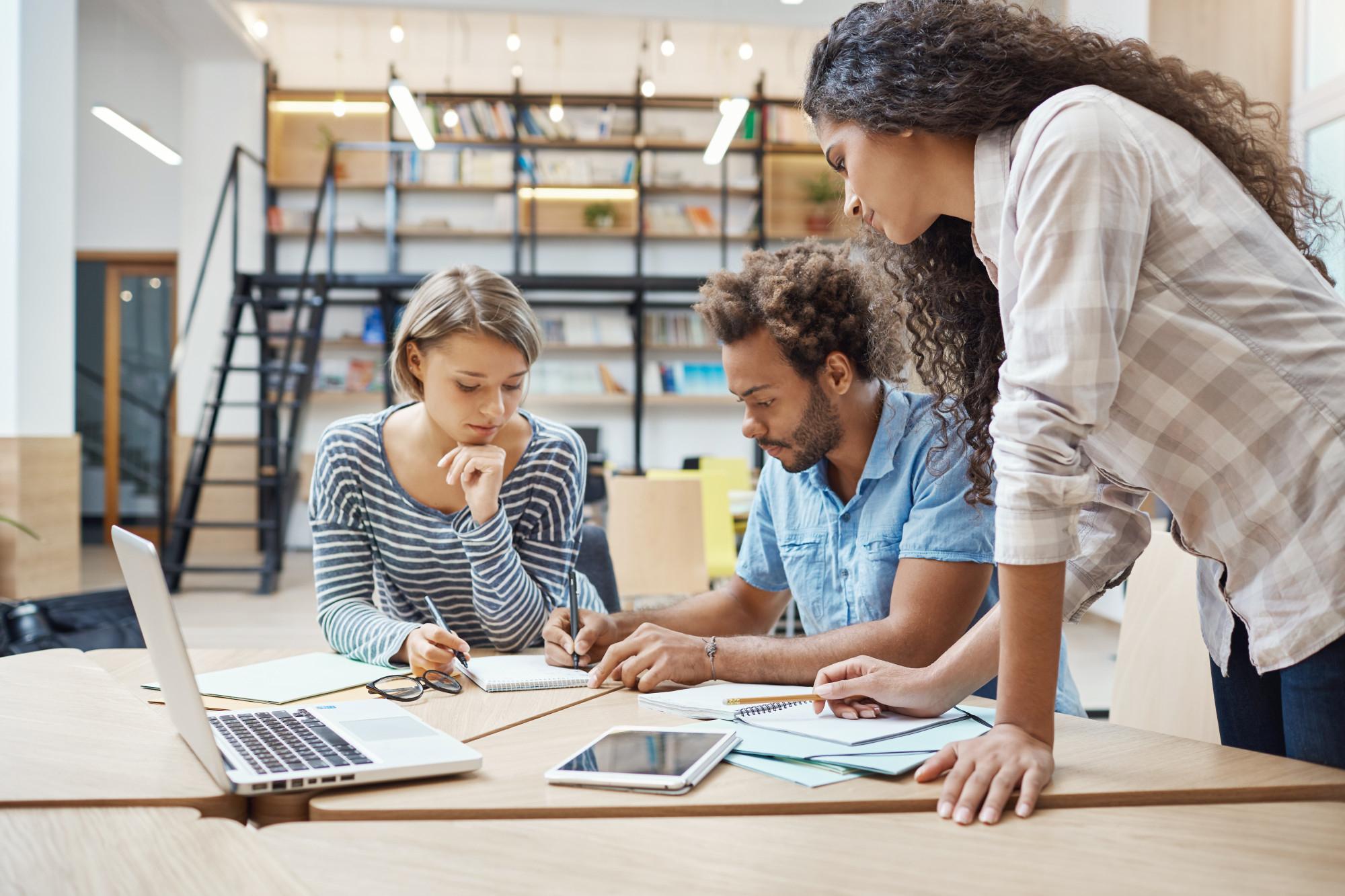 IMPLEMENTACIÓN
Implementación OSE
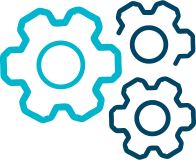 Modelo de Operación
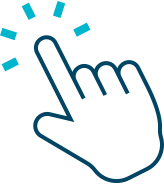 Redirecciona a la URL
Pruebas de operación Emisor Electrónico
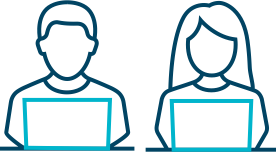 Validación y entrega del CDR del OSE
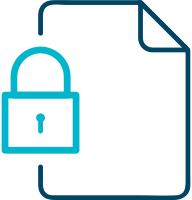 Envío de Comprobantes Electrónicos a SUNAT
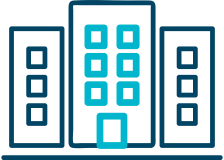 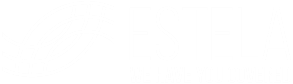 www.estela.com